Curso: (VET-C2)Módulo: Bio-economia, economia circular e produtos de base biológicaUnidade Curricular: O conceito de biorrefinaria
Autores: UNIFI & MDU
Sumário
O conceito de biorefinaria
Estudos de caso e exemplos mundiais
Desafios para o desenvolvimento futuro
3
Biorefinaria: definição
IEA Bioenergy Task 42 Definição de biorrefinaria“ A biorrefinaria é o processamento sustentável da biomassa num espetro de produtos comercializáveis (alimentos, rações, materiais, produtos químicos) e energia (combustíveis, eletricidade, calor, etc)”
Um exemplo de uma cadeia de valor de produtos de base biológica, que é uma ilustração geral de uma biorrefinaria baseada em matérias-primas agrícolas, construída em torno de tecnologias de conversão bioquímica.
Module: Bio-economy, circular economy and bio-based products / Learning Unit: The concept of biorefinery
Sub Unit: The concept of biorefinery
4
Biorefinarias: produtos
Os principais blocos de construção da indústria química incluem metanol, etileno, propileno, butadieno, benzeno, tolueno e xileno. Embora estes sejam utilizados principalmente para polímeros e plásticos, também servem de base para numerosos produtos químicos finos e especiais. 
As contrapartes de base biológica são os produtos das biorrefinarias e têm o potencial de substituir os materiais de origem fóssil, mas as considerações de custo são cruciais. 
Os produtos de base biológica devem igualar ou superar os seus equivalentes petroquímicos a um custo competitivo com um menor impacto ambiental. Os processos integrados de biorrefinaria, semelhantes aos das refinarias de petróleo, são vistos como uma abordagem mais eficiente, produzindo produtos de base biológica juntamente com vetores de energia secundários. Esta integração, incluindo a produção de géneros alimentícios ou de alimentos para animais, está em conformidade com a visão de uma economia sustentável de base biológica.
Module: Bio-economy, circular economy and bio-based products / Learning Unit: The concept of biorefinery
Sub Unit: The concept of biorefinery
5
Gerações de biorefinarias
A primeira geração centra-se principalmente na conversão de culturas alimentares, como o milho ou a cana-de-açúcar, em biocombustíveis como o etanol. As matérias-primas são normalmente partes comestíveis das plantas.
A segunda geração utiliza biomassa não alimentar, como resíduos agrícolas (por exemplo, palha de milho, palha de trigo), resíduos florestais ou culturas energéticas, para produzir uma gama mais vasta de produtos de base biológica
Terceira geração, frequentemente associada à utilização de algas como matéria-prima para a produção de biocombustíveis. As algas podem ser cultivadas em vários ambientes, incluindo águas residuais, e podem produzir lípidos adequados ao biodiesel. 
As biorrefinarias de quarta geração ou integradas combinam múltiplos processos de conversão para produzir uma variedade de produtos a partir de diferentes matérias-primas. Estas instalações visam a utilização máxima dos recursos e a viabilidade económica.
Module: Bio-economy, circular economy and bio-based products / Learning Unit: The concept of biorefinery
Sub Unit: The concept of biorefinery
6
Biorefinarias: principais factores
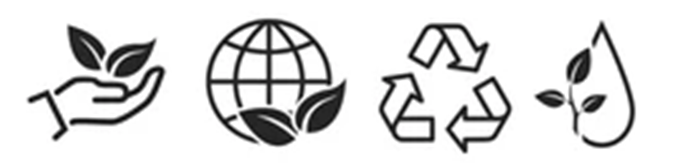 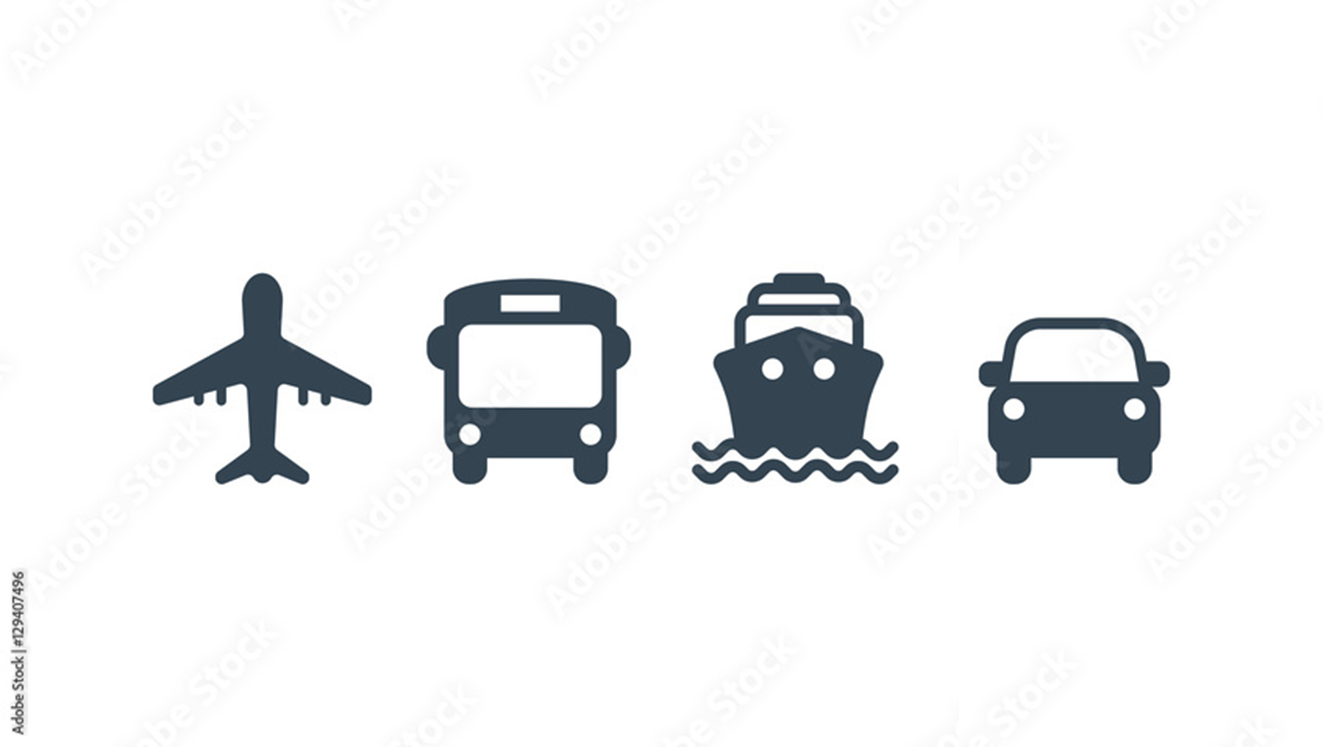 Sector dos transportes
Sustentabilidade
O principal motor para o desenvolvimento e implementação de processos de biorefinaria é atualmente o sector dos transportes. São necessárias quantidades significativas de combustíveis renováveis a curto e médio prazo para cumprir os regulamentos políticos dentro e fora da Europa.
Um dos principais factores que impulsionam a criação de biorrefinarias é a exigência de sustentabilidade. O desenvolvimento de biorrefinarias pode ser concebido tendo em vista a sustentabilidade ambiental, social e económica, com impacto em toda a cadeia de valor do produto.
Module: Bio-economy, circular economy and bio-based products / Learning Unit: The concept of biorefinery
Sub Unit: The concept of biorefinery
7
Pirâmide do valor da biomassa
Biomassa em cascata
Saúde e estilo de vida
indústria farmacêutica, química fina, cosmética
Alimentação
consumo final de géneros alimentícios e alimentos para animais
Valor acrescentado
Volume
Química e materiais
matérias-primas e produtos químicos a granel, adubos
Energia
combustível para transportes, eletricidade, calor
Module: Bio-economy, circular economy and bio-based products / Learning Unit: The concept of biorefinery
Sub Unit: The concept of biorefinery
8
Cadeia de valor das indústrias de base biológica
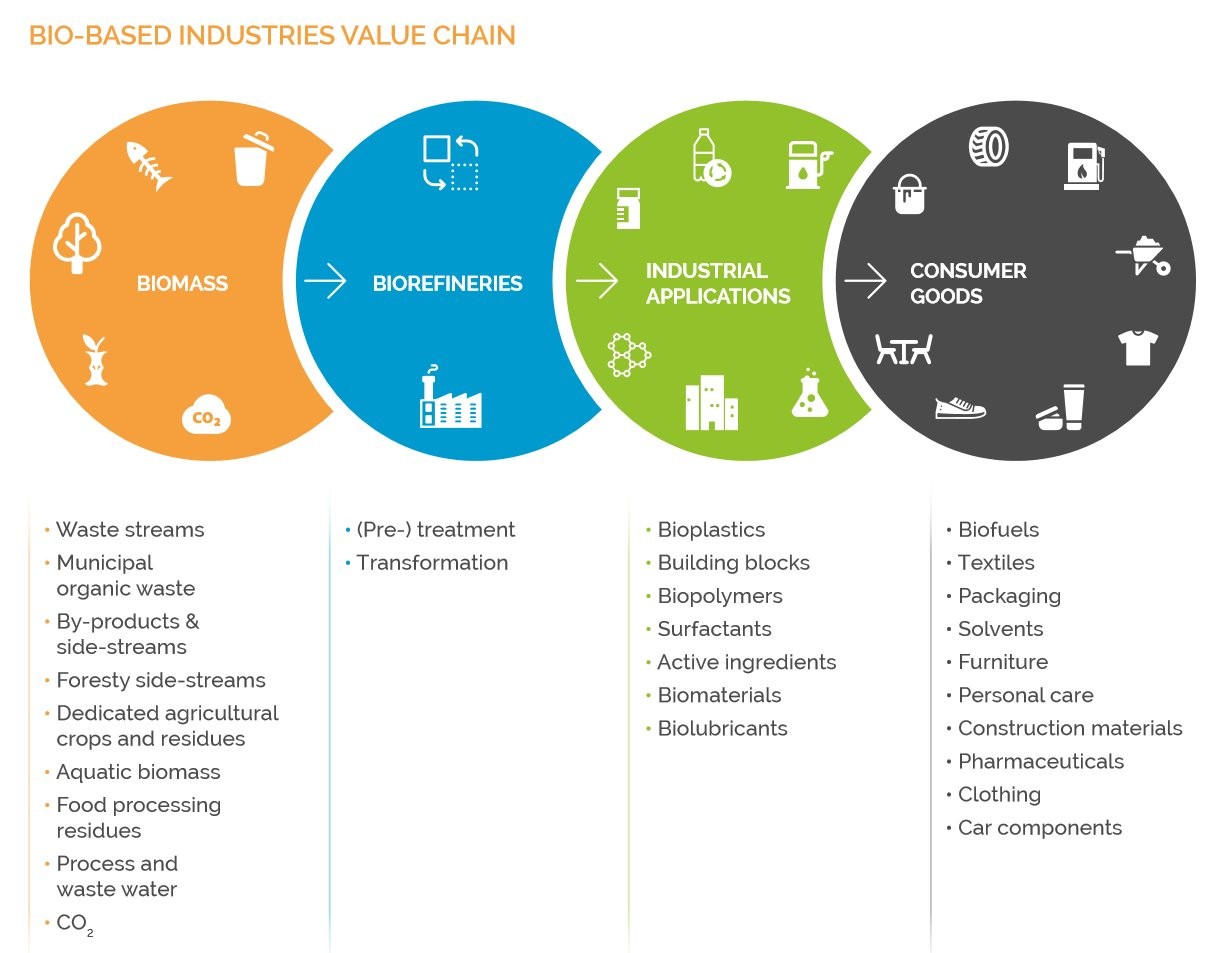 Picture Credits: biopilots4u.eu
Module: Bio-economy, circular economy and bio-based products / Learning Unit: The concept of biorefinery
Sub Unit: The concept of biorefinery
9
A bio-based value chain
As cadeias de valor, especialmente as que se centram nos recursos secundários, têm por objetivo converter a matéria orgânica em produtos valiosos, incluindo produtos químicos de elevado valor, subprodutos e energia renovável. As biorrefinarias integradas, capazes de transformar resíduos em vários produtos de elevado valor, incluem uma instalação de pré-tratamento para preparar a matéria-prima para as tecnologias de transformação e refinação subsequentes na cadeia de abastecimento, antes da embalagem e distribuição.
Fonte: doi.org/10.3390/su10061695
Module: Bio-economy, circular economy and bio-based products / Learning Unit: The concept of biorefinery
Sub Unit: The concept of biorefinery
10
Cadeia de valor circular de base biológica e os ODS da ONU
Em termos dos atuais objetivos de crescimento sustentável, a bioeconomia, em combinação com a economia circular, tem potencial para contribuir diretamente para 11 dos 17 Objetivos de Desenvolvimento Sustentável (ODS) das Nações Unidas
Source: doi.org/10.3390/su10061695
Module: Bio-economy, circular economy and bio-based products / Learning Unit: The concept of biorefinery
Sub Unit: The concept of biorefinery
11
Estudo de caso: Lantmännen Agroetanol
A Lantmännen Agroetanol é a maior biorrefinaria da região nórdica e faz parte da Lantmännen, uma cooperativa agrícola detida por 25 000 agricultores suecos.
A unidade de produção em Norrköping arrancou em janeiro de 2001. 
Em novembro de 2008, foi iniciada uma segunda linha de produção. 
Atualmente, a capacidade é de cerca de 230 000 m3 de etanol e 200 000 toneladas de ração proteica (DDGS). 
Além disso, 80.000 toneladas de dióxido de carbono são entregues à empresa vizinha AGA para a produção de ácido carbónico.
Module: Bio-economy, circular economy and bio-based products / Learning Unit: The concept of biorefinery
Sub Unit: Case studies and world-case examples
12
A biorefinaria Lantmännen
A biorrefinaria de etanol está localizada perto de uma central de produção combinada de calor e eletricidade com base na biomassa, garantindo o fornecimento de eletricidade renovável e calor de processo. As principais matérias-primas são o trigo e outros cereais, bem como resíduos ricos em amido provenientes da indústria alimentar. 
Um outro co-produto é o dióxido de carbono (de base biológica) que é capturado e vendido como matéria-prima industrial a clientes da indústria de processamento e embalagem de alimentos. 
A biorrefinaria da Lantmännen contribui para vários ODS: fornecer um combustível sustentável para veículos (ODS 7), desenvolvimento industrial com base em matérias-primas sustentáveis (ODS 9), sinergias entre os mercados de alimentos e energia (ODS 12) e reduções substanciais das emissões de GEE do ciclo de vida através de melhorias no sistema, coprodução e CCU (ODS 13).
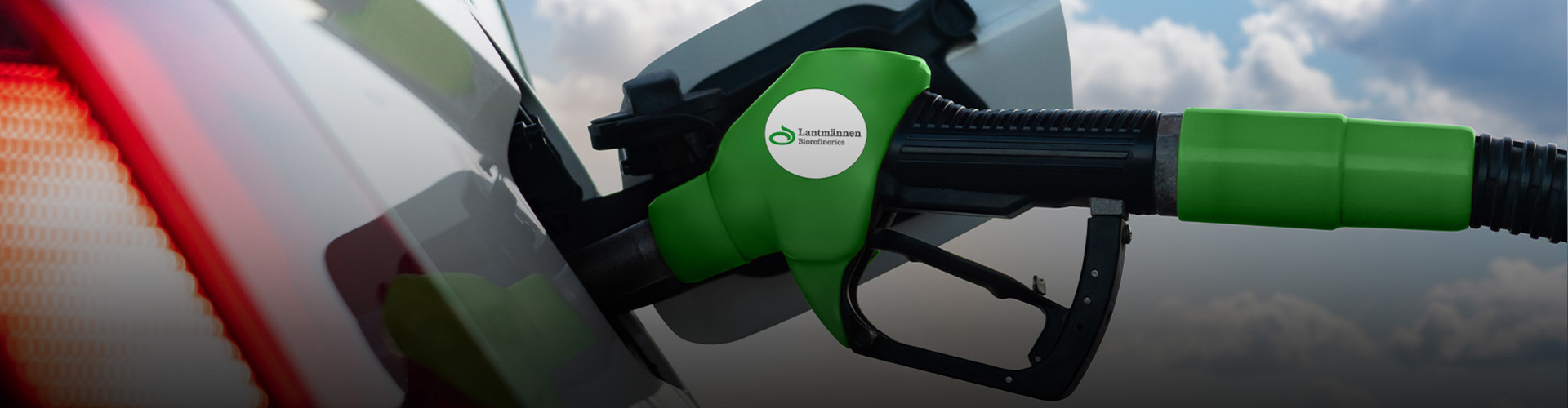 Module: Bio-economy, circular economy and bio-based products / Learning Unit: The concept of biorefinery
Sub Unit: Case studies and world-case examples
13
Estudo de caso: Mater-Bi
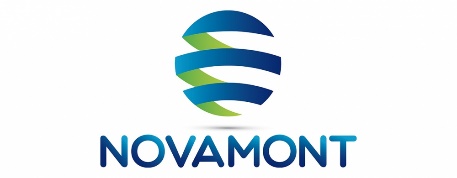 Em 1992, a Novamont iniciou a produção comercial de Mater-Bi, um bioplástico obtido através da transformação de amidos, óleos vegetais e suas combinações. 
Os bioplásticos têm características e propriedades materiais semelhantes às dos plásticos tradicionais, mas são de origem vegetal, biodegradáveis e compostáveis de acordo com as normas europeias.
www.novamont.com/eng/mater-bi
Module: Bio-economy, circular economy and bio-based products / Learning Unit: The concept of biorefinery
Sub Unit: Case studies and world-case examples
14
Case study: Mater-Bi mulch film
Em 1992, a Novamont iniciou a produção comercial de Mater-Bi, um bioplástico obtido através da transformação de amidos, óleos vegetais e suas combinações. 
Os bioplásticos têm características e propriedades materiais semelhantes às dos plásticos tradicionais, mas são de origem vegetal, biodegradáveis e compostáveis de acordo com as normas europeias.
agro.novamont.com/en/our-case-studies
Module: Bio-economy, circular economy and bio-based products / Learning Unit: The concept of biorefinery
Sub Unit: Case studies and world-case examples
15
Análise SWOT da Biorefinaria/Bioeconomia
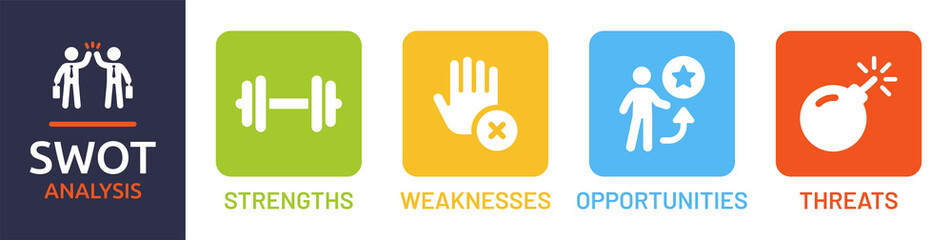 Pontos fortes
Acrescentar valor à utilização da biomassa
Maximização da eficiência da conversão da biomassa, minimizando as necessidades de matérias-primas
Produção de um espetro de produtos de base biológica (géneros alimentícios, alimentos para animais, materiais, produtos químicos) e de bioenergia (combustíveis, eletricidade e/ou calor) que alimentam toda a bioeconomia
Forte infraestrutura de conhecimentos disponível para tratar de questões técnicas e não técnicas
A biorrefinaria não é nova, baseia-se nos sectores agrícola, alimentar e florestal
Maior enfoque nos produtos químicos de integração rápida, facilitando a penetração no mercado.
Module: Bio-economy, circular economy and bio-based products / Learning Unit: The concept of biorefinery
Sub Unit: Challenges for future development
16
Análise SWOT da Biorefinaria/Bioeconomia
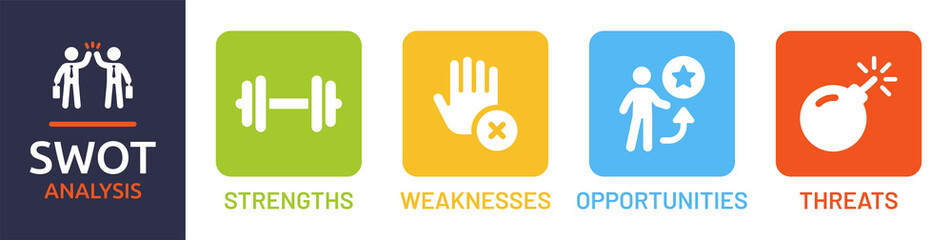 Pontos fracos
Área ampla, indefinida e não classificada
É necessário o envolvimento das partes interessadas de diferentes sectores do mercado (agricultura, silvicultura, energia, química) em toda a cadeia de valor da biomassa
Os processos/conceitos de biorrefinaria mais promissores não são claros
 As cadeias de valor da biomassa mais promissoras, incluindo os volumes/preços de mercado atuais/futuros, não são claras
Estudo e desenvolvimento de conceitos em vez de implementação no mercado real
Variabilidade da qualidade e da densidade energética da biomassa
Module: Bio-economy, circular economy and bio-based products / Learning Unit: The concept of biorefinery
Sub Unit: Challenges for future development
17
Análise SWOT da Biorefinaria/Bioeconomia
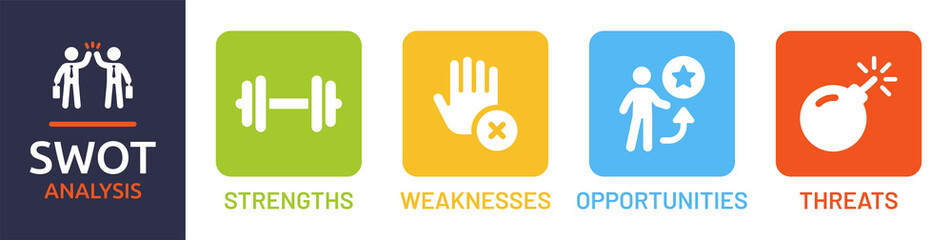 Oportunidades
As biorrefinarias podem dar um contributo significativo para o desenvolvimento sustentável
Desafiando os objetivos políticos nacionais e globais, a atenção internacional centra-se na utilização sustentável da biomassa para a produção de bioenergia
Consenso internacional sobre o facto de a disponibilidade de biomassa ser limitada, o que significa que as matérias-primas devem ser utilizadas da forma mais eficiente possível - ou seja, desenvolvimento de biorrefinarias polivalentes num contexto de escassez de matérias-primas e energia
Desenvolvimento internacional de uma carteira de conceitos de biorrefinaria, incluindo processos técnicos
Reforço da posição económica de vários sectores do mercado (por exemplo, agricultura, silvicultura, química e energia)
Forte procura de produtos químicos de base biológica por parte dos proprietários de marcas
Module: Bio-economy, circular economy and bio-based products / Learning Unit: The concept of biorefinery
Sub Unit: Challenges for future development
18
Análise SWOT da Biorefinaria/Bioeconomia
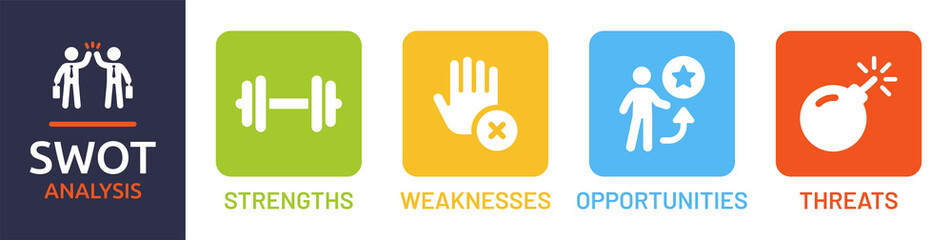 Ameaças
Mudança económica e volatilidade dos preços dos combustíveis fósseis 
Rápida implementação de outras tecnologias de energias renováveis que alimentam os pedidos do mercado
Os produtos de base biológica e a bioenergia são avaliados segundo padrões mais elevados do que os produtos tradicionais (não há condições de concorrência equitativas)
Disponibilidade e contratualização das matérias-primas (por exemplo, alterações climáticas, políticas, logística)
Capital de investimento (elevado) para iniciativas-piloto e de demonstração difícil de encontrar, e infraestruturas industriais existentes não amortizadas
Mudança das políticas governamentais
Questionamento dos alimentos para consumo humano/animal/combustíveis (concorrência indireta na utilização dos solos) e sustentabilidade da produção de biomassa
Os objetivos dos utilizadores finais centram-se frequentemente num único produto
Module: Bio-economy, circular economy and bio-based products / Learning Unit: The concept of biorefinery
Sub Unit: Challenges for future development
19
Conclusões
A biomassa está a tornar-se uma fonte crucial de materiais de carbono à medida que a economia se afasta do carvão e do petróleo bruto.
A complexidade da economia de base biológica está a aumentar devido a fatores como o aumento dos preços do petróleo bruto, preocupações ambientais, compromissos empresariais e alterações políticas.
As biorrefinarias estão a produzir combustíveis, blocos de construção químicos, polímeros e solventes a partir da biomassa, com expectativas de crescimento futuro.
As biorrefinarias ainda não estão a substituir as tecnologias de refinação fóssil, mas pretendem integrar-se nas infraestruturas existentes.
Os processos integrados de biorrefinaria que produzem produtos de base biológica e vetores de energia são considerados a estratégia mais eficiente para a valorização da biomassa.
Os desafios incluem tornar as transformações da biomassa economicamente viáveis e desenvolver novas tecnologias de processamento, catalisadores e reações químicas.
A obtenção de processos industriais neutros em termos de carbono através do consumo de energias renováveis exige a colaboração entre as partes interessadas e a integração com outros sectores e tecnologias.
20